Eastern Europe/Eurasia Review
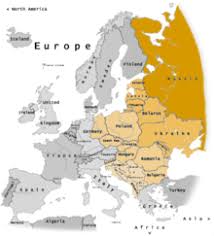 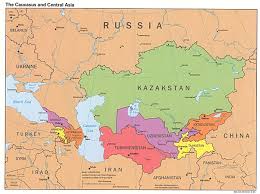 Add these terms to your study guideAND make surE to use the study guide
Propaganda
Isolationism
Fascism
Berlin Wall
Cold War
D-Day
Anti-Semitism
Hiroshima
Atomic Bomb
Pearl Harbor
Trench Warfare
World War I
Archduke Franz Ferdinand
Entente Alliance
Central Alliance
Trench Warfare 
Weaponization
Propaganda
Lusitania
Treaty of Versailles
Archduke Franz Ferdinand
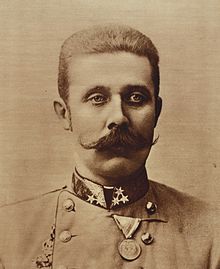 Heir to the Austro-Hungarian Throne
Assassinated while on a trip to Bosnia
His death started World War I
Entente Alliance
Military alliance during World War I
Aka Allied Powers
France
UK
Russia
Italy 
US
Serbia
Belgium 
Greece
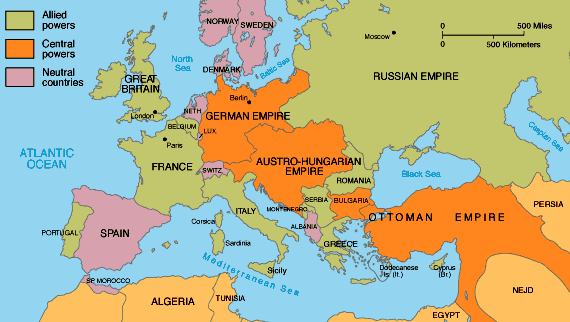 Central Alliance
Military alliance during World War I
Germany
Austria-Hungary
Ottoman Empire
Bulgaria
Trench Warfare
Fighting technique used during World War I
Soldiers dug pits in the ground and fought from these pits
No-mans land existed between two enemy trenches
Weaponization
A lot of new weapons were developed during World War I that had devastating effects and killed people on large scales
These weapons included….
Barbed wire
Machine Gunes
Mustard/Chlorine Gas
Tanks
Blimps
Submarines
Propaganda
Information used to spread a particular idea, especially political ideas
Can be in the form of posters, books, literature, music etc.
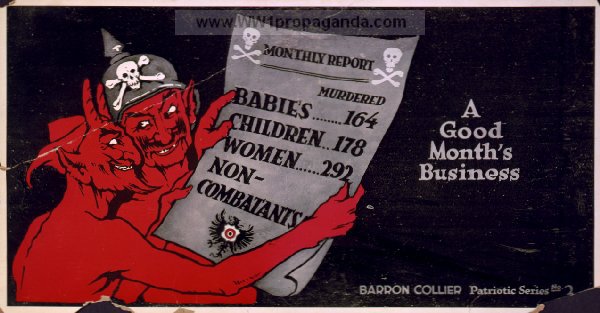 Treaty of Versailles
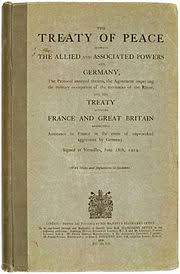 Treaty that ended World War I
Germany was heavily punished and forced to take blame for World War I
Germany lost their army, territory and was forced to pay back England, the US and France
WW2
Adolf Hitler
Isolationism
Anti-Semetism
Air Raids
Pearl Harbor
Atomic Bomb
Hiroshima
Swastika
Storm Troopers
Swastika
Mein Kampf
Fascism
D-Day
Manhattan Project
Adolf HItler
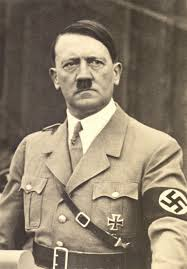 Wrote Mein Kampf
Was facist
Dictator in Germany
Afraid of Cats
Vegetarian
Wanted to be an artist
Helped develop volkswagan
Mein Kampf
Mein Kamp means: “My Struggle” ---- a book writted by Adolf Hitler
Blamed Jews for the defeat in WW1
believed Germans were a master race, Jews, slaves, gypsies were inferior
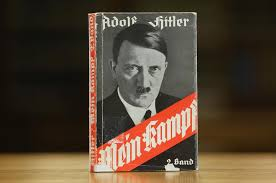 Why the Swastika?
The swastika would become the most recognizable icon of Nazi propaganda. 
Hitler didn’t invent the Swastika. It anciently was a symbol of good fortune or well being. Used by the Hindu and Buddhist.
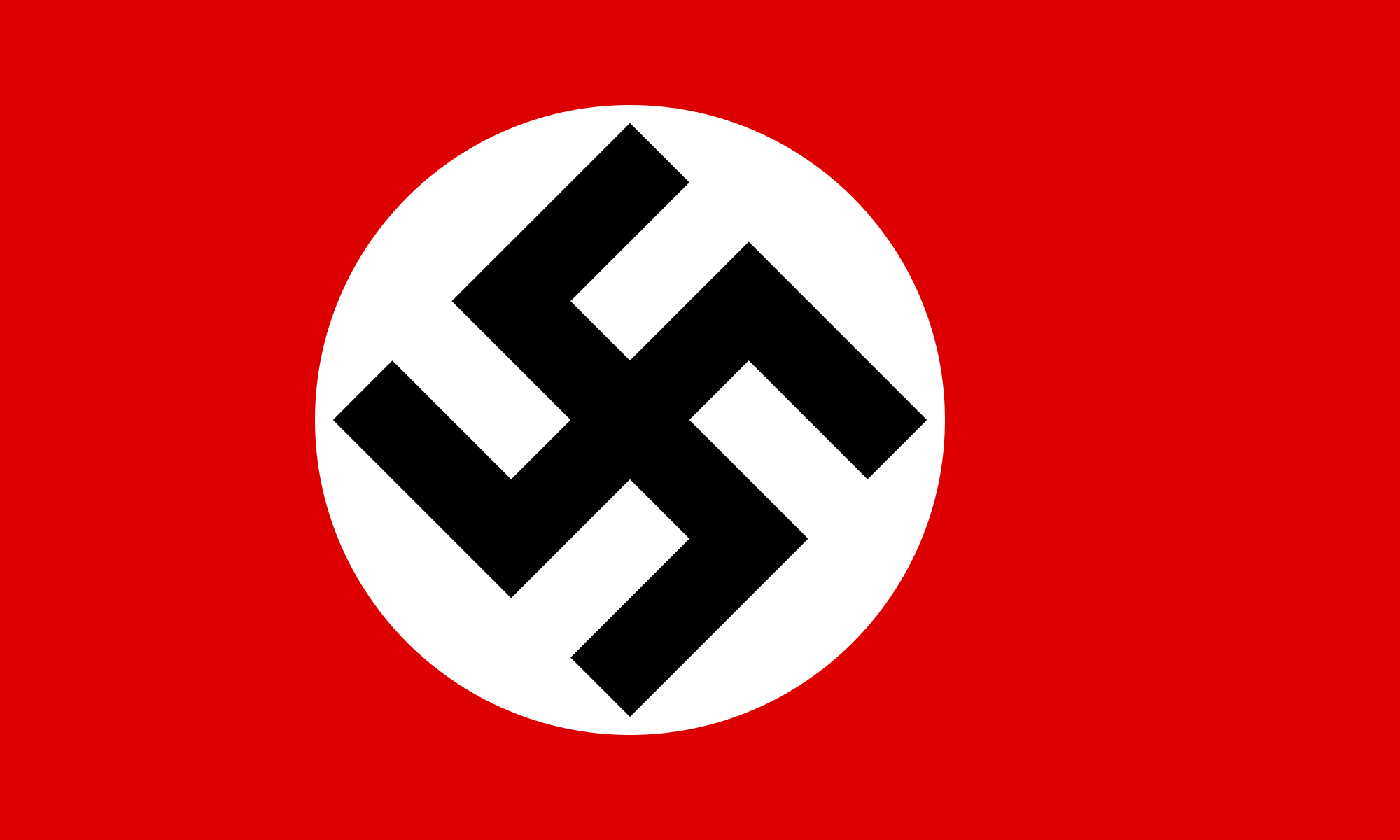 Fascism
Fascism: a system of government characterized by rigid one-party dictatorship, forcible suppression of opposition, private economic enterprise under centralized governmental control, belligerent nationalism, racism, and militarism, etc.
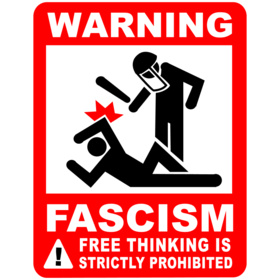 Pearl Harbor
Attack by Japan on Pearl Harbor in Hawaii
Forced the United States out of isolationism to joining the war
Isolationism= staying apart from other countries political affairs/wars
Antisemitism
Antisemitism = Hatred of the Jews
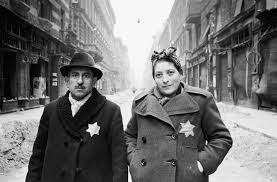 Air Raids in London
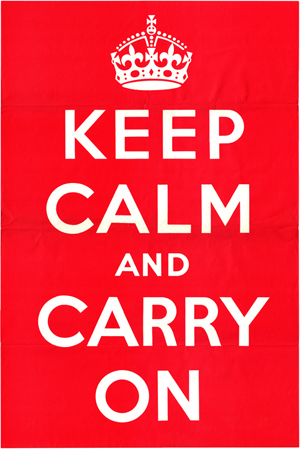 Germans bombing London and other British cities brought on this piece of propaganda ----
D-Day
Invasion on the beaches of Normandy France.  This was a turning point in WWII.
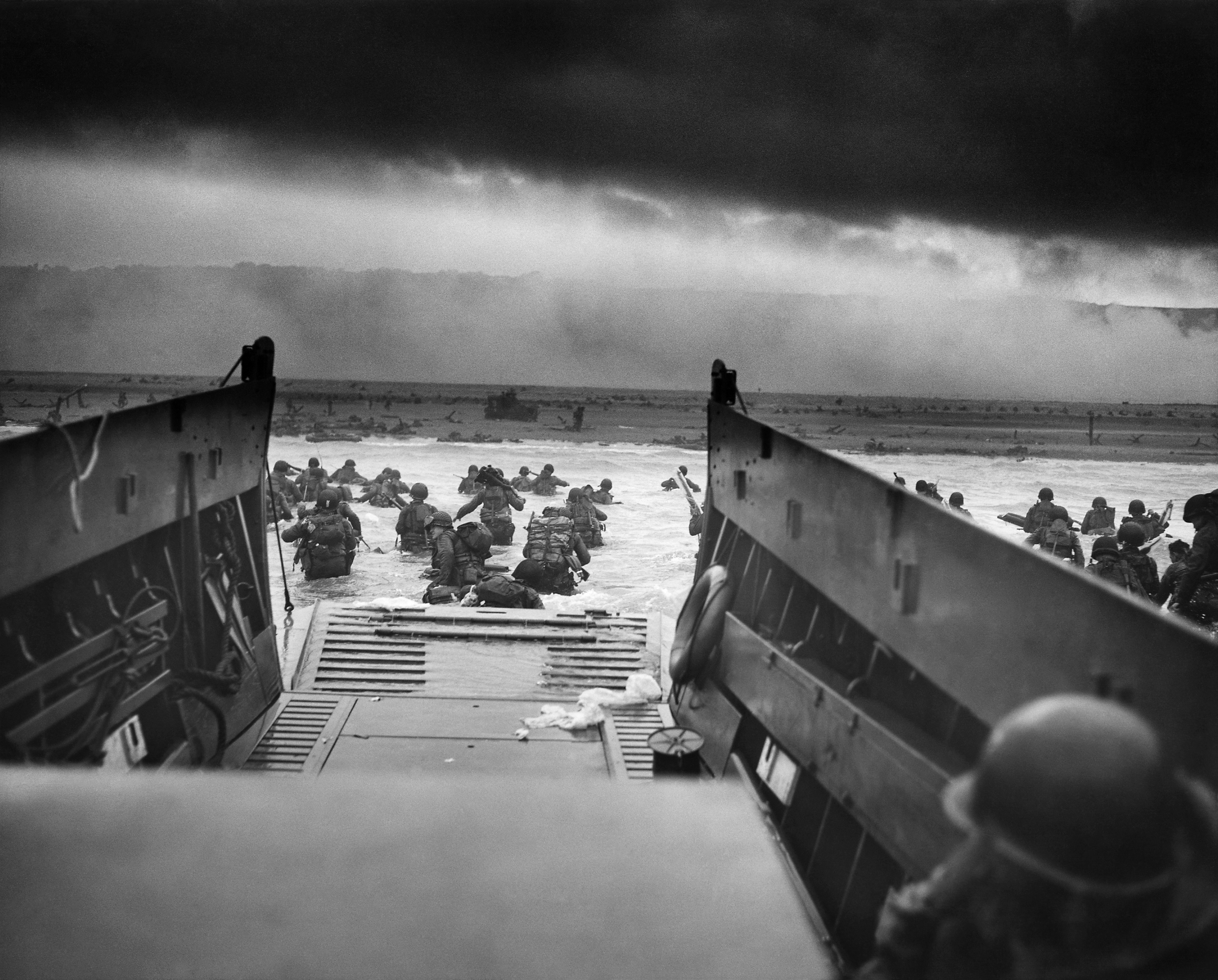 Atomic Bomb
The U.S. bombed Hiroshima (a city in Japan) to help end the war.  Also in retaliation of Japan bombing Pearl Harbor

Dropping the bomb also brought about the “arms race” with the Soviet Union and brought the world into the Atomic Age

The Development of the atomic bomb was called the Manhattan Project
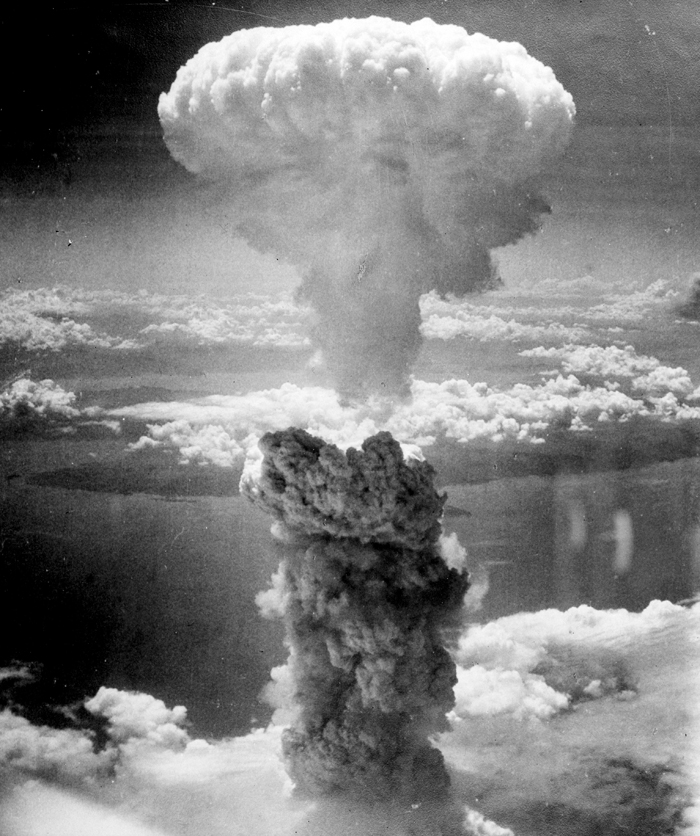 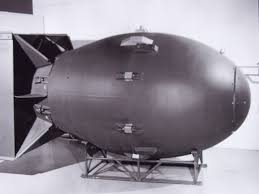 The Cold War
Political tension and military rivalry between the United States and the Soviet Union
“Cold” because no fighting actually breaks out
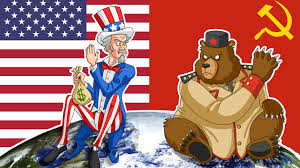 The Truman Doctine
Pledges to provide American economic and 
military assistance to any nation threatened by
Communism
Karl Marx
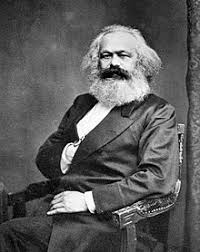 German philosopher who wrote about communism
Iron Curtian
An ideological barrier that divides East (communist) and West (capitalist) Europe during the Cold War
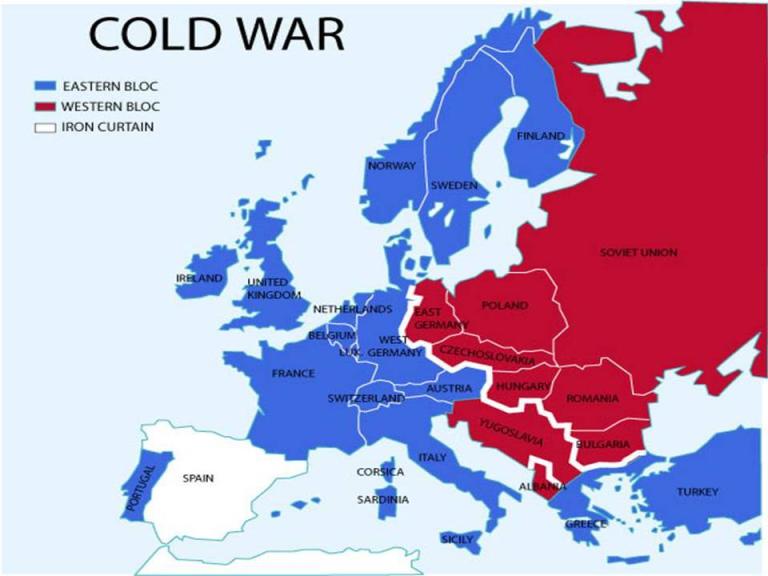 Arms Race
Military buildup between the Soviet Union and the United States during the Cold War
The Space Race
A competition between the US and the Soviet Union to see who could get to the moon first
The Berlin Wall
A physical boundary that separated capitalist West Berlin from Communist East Berlin 
Torn down in 1989